Match the question with the correct picture
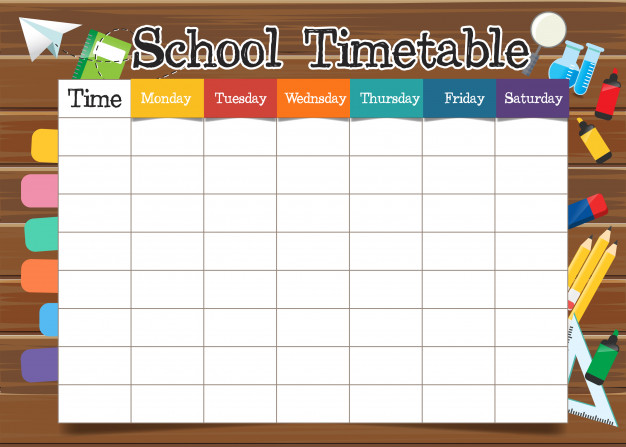 What ?
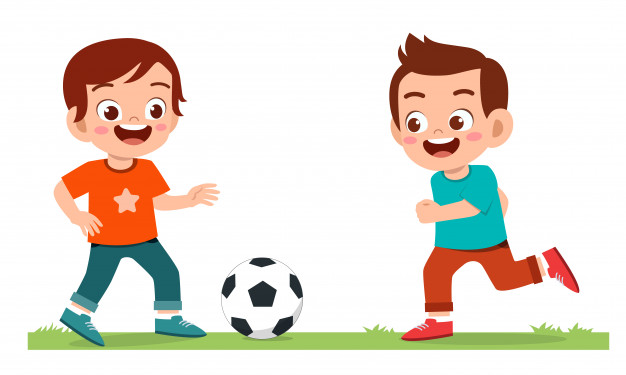 Where ?
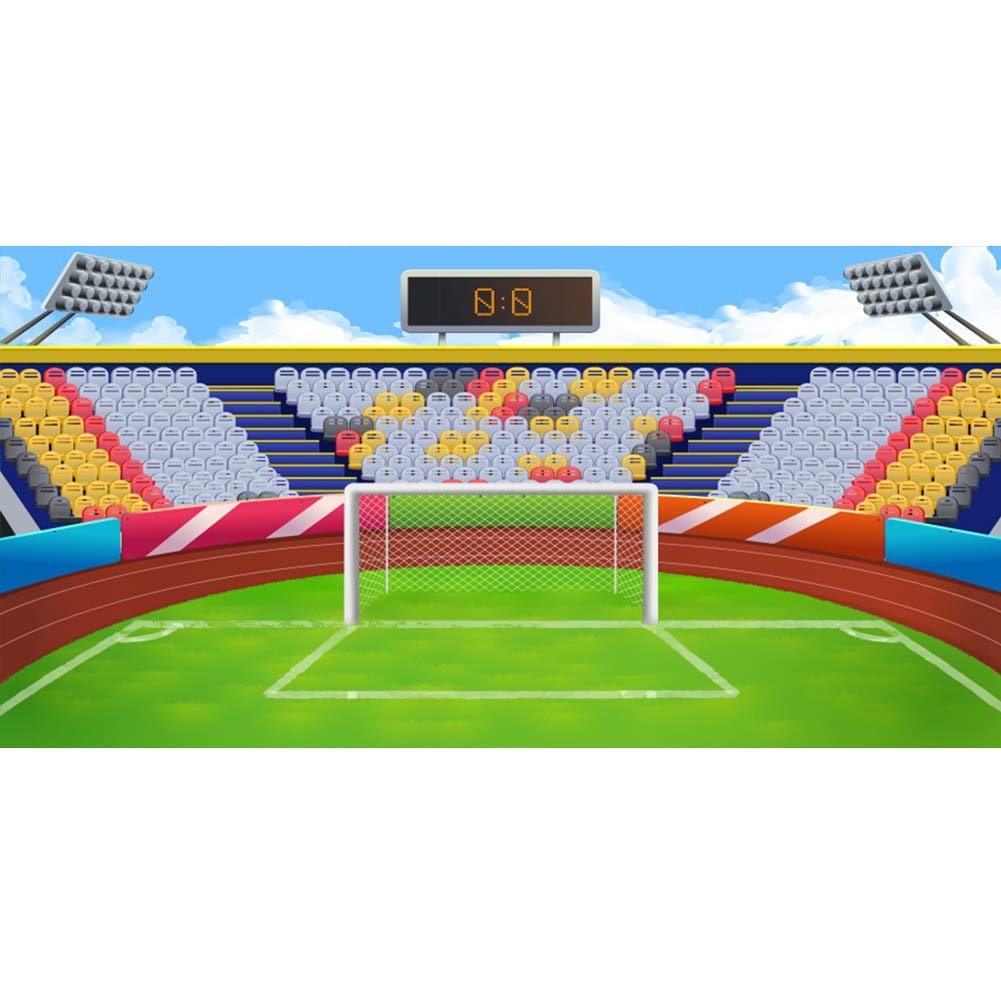 When?
What time?
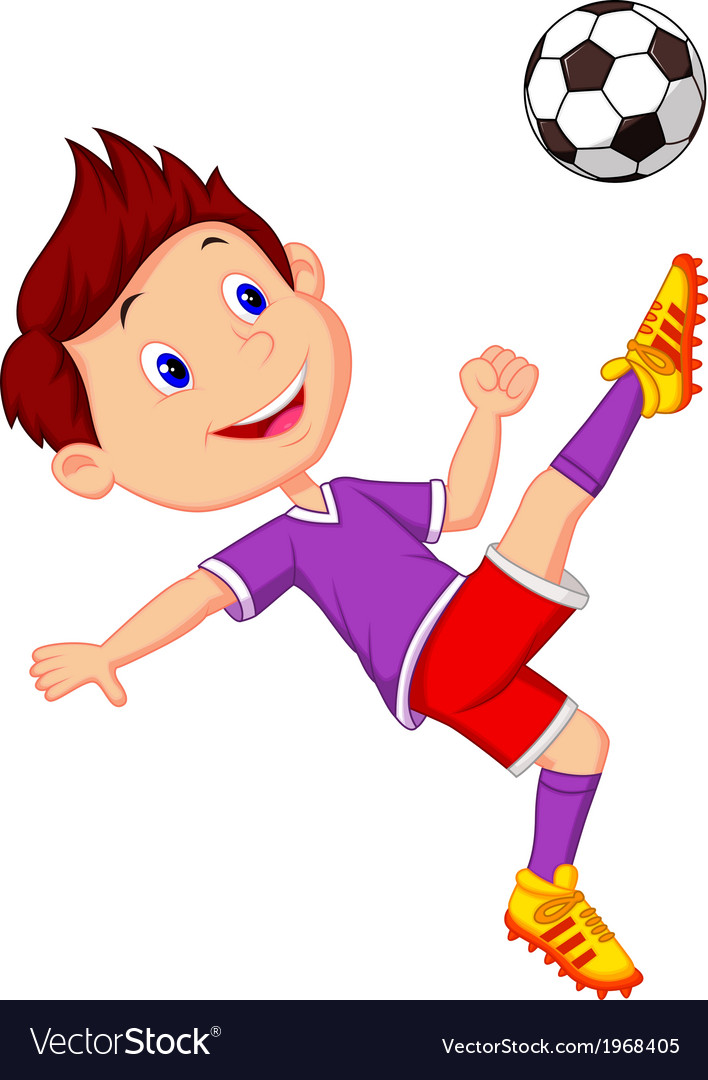 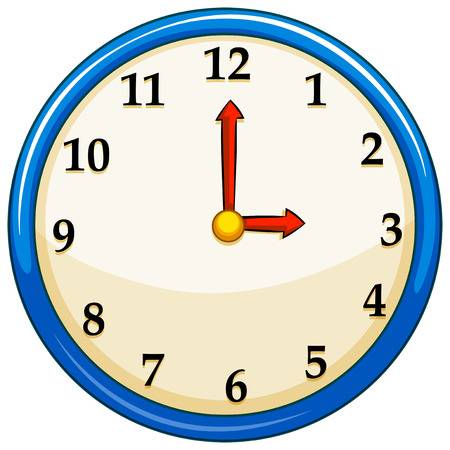 Who…..with?
Match the three columns
What
do you live with?
I go to bed at 9:00 pm
Where
I like to play tennis
do you study english ?
sports do you like?
I live with my husband
What time
I study english twice a week
do you work?
Who
I work in a hospital
How often
do you go to bed?
Use Phrases of frequency to answer
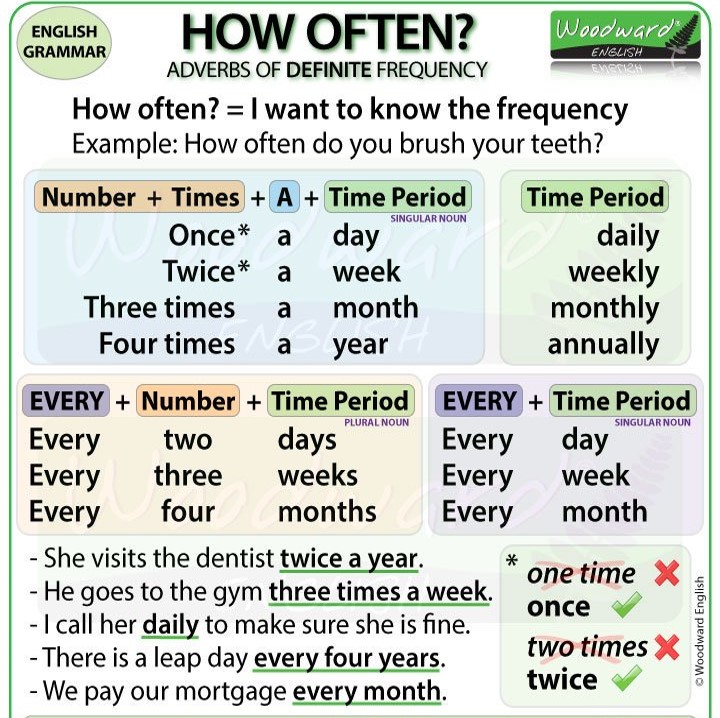 How often do you……………?
Write questions with how often for each picture and answer using phrases of frequency.
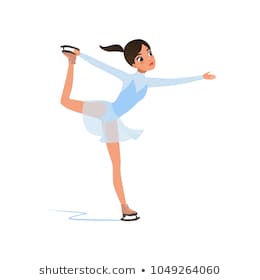 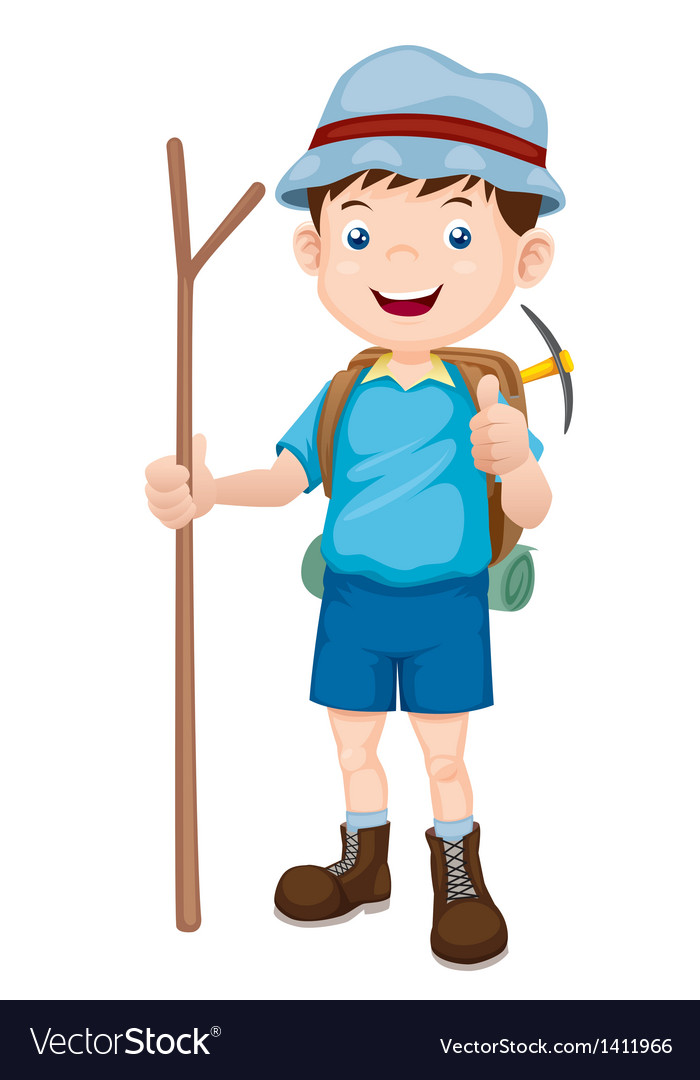 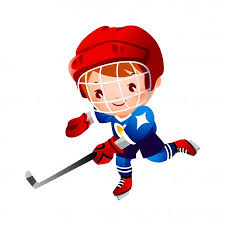 Write  wh questions and answers for each picture
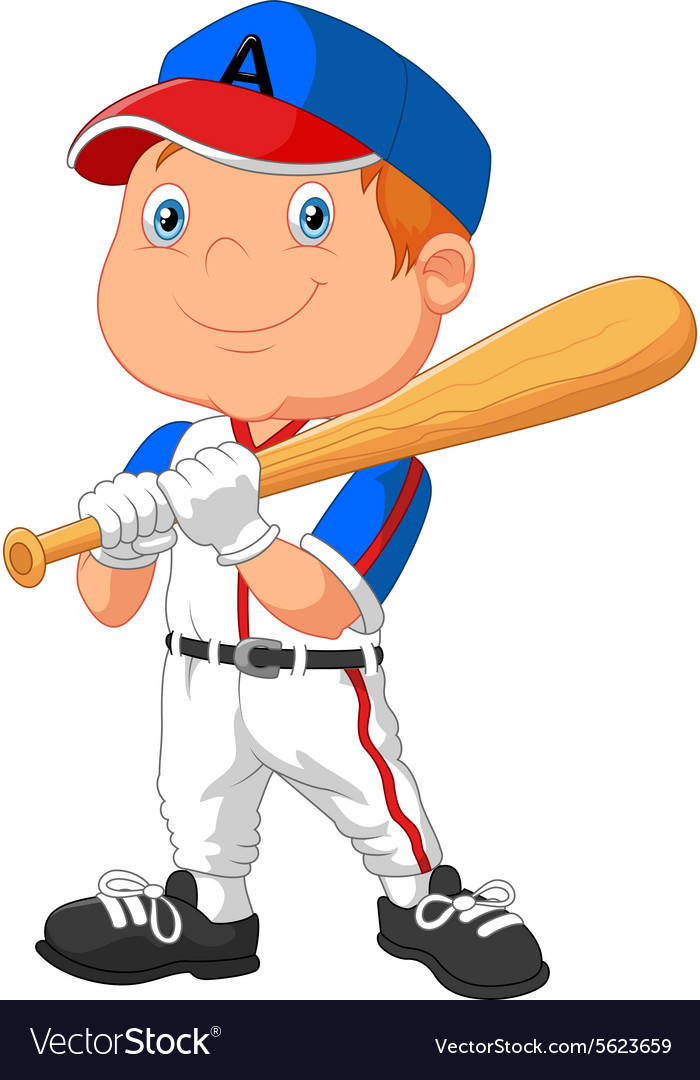 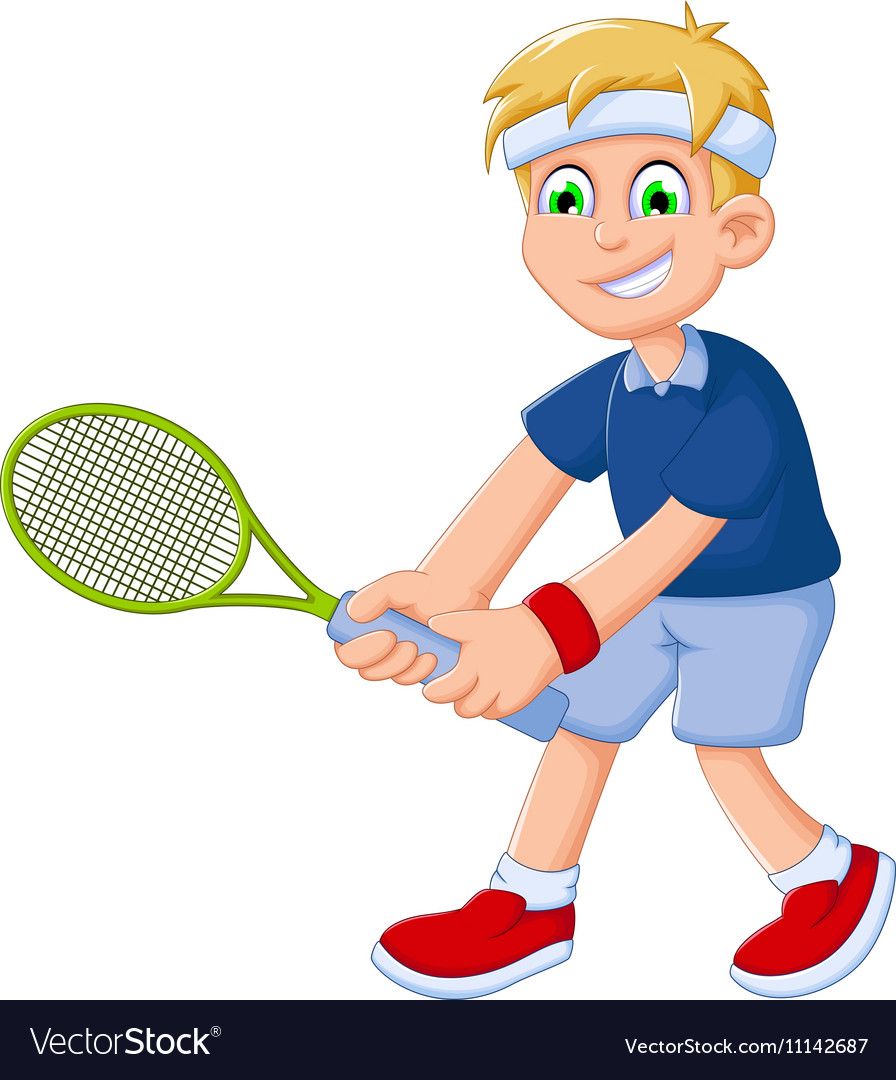 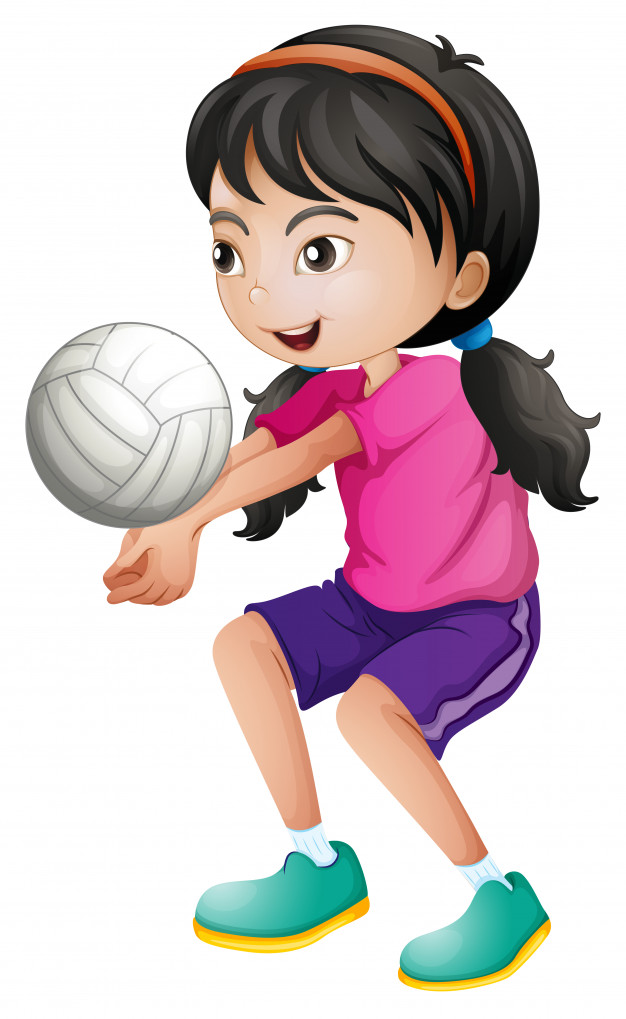 Write  wh questions and answers for each picture
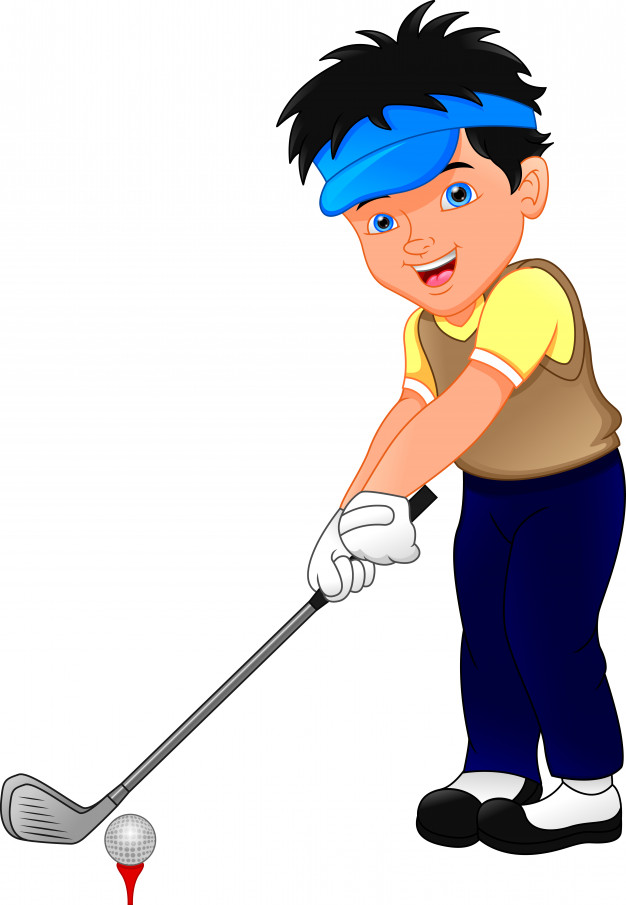 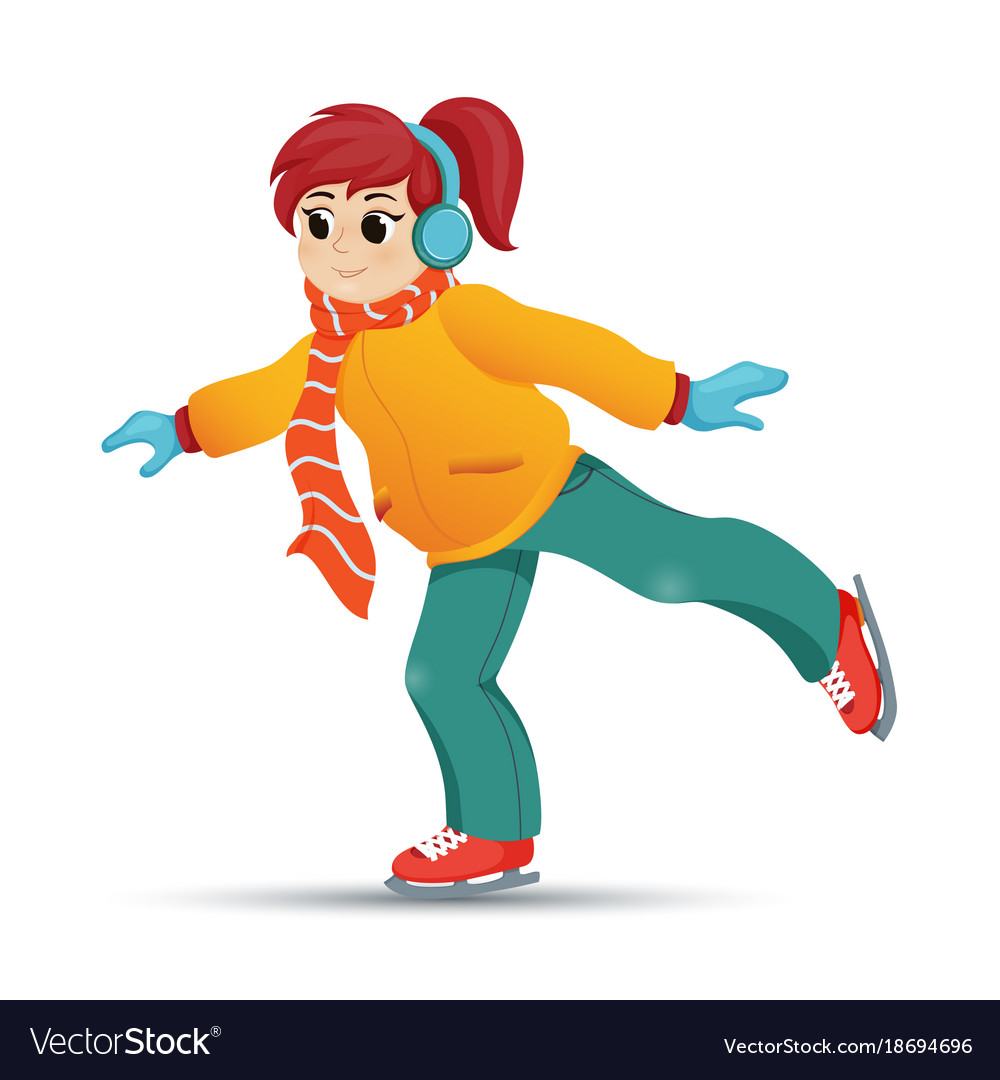 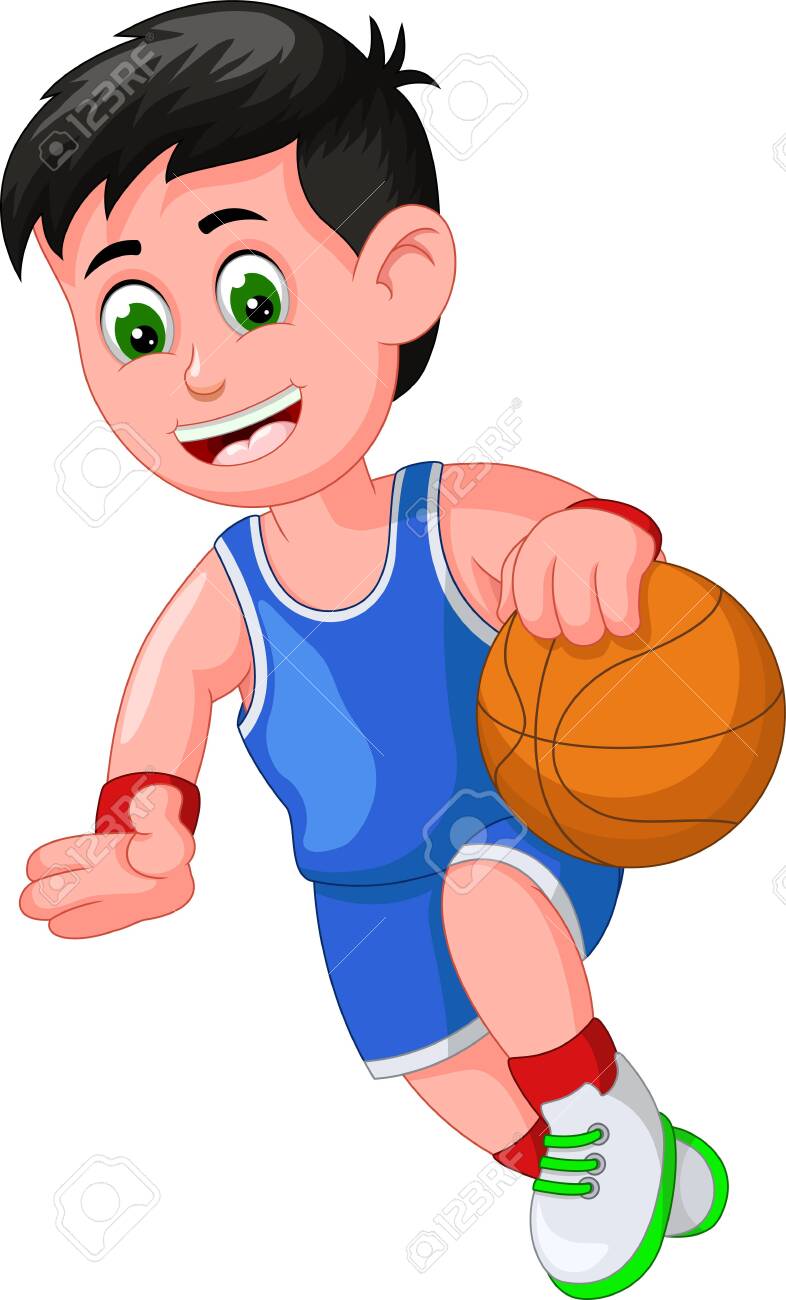 Write  wh questions and answers for each picture
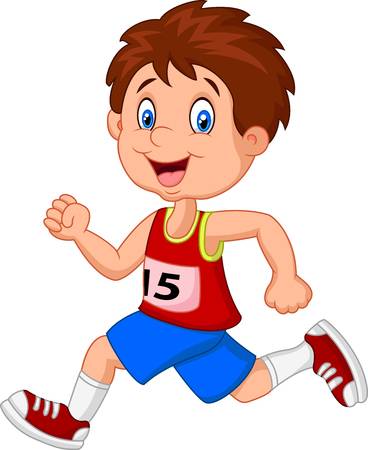 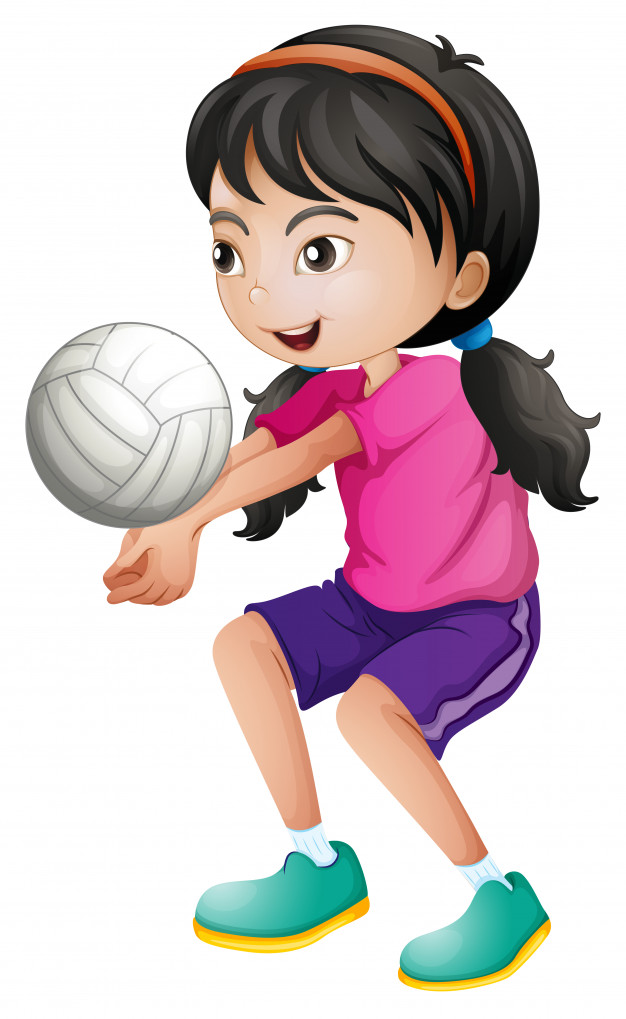 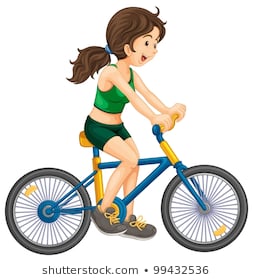